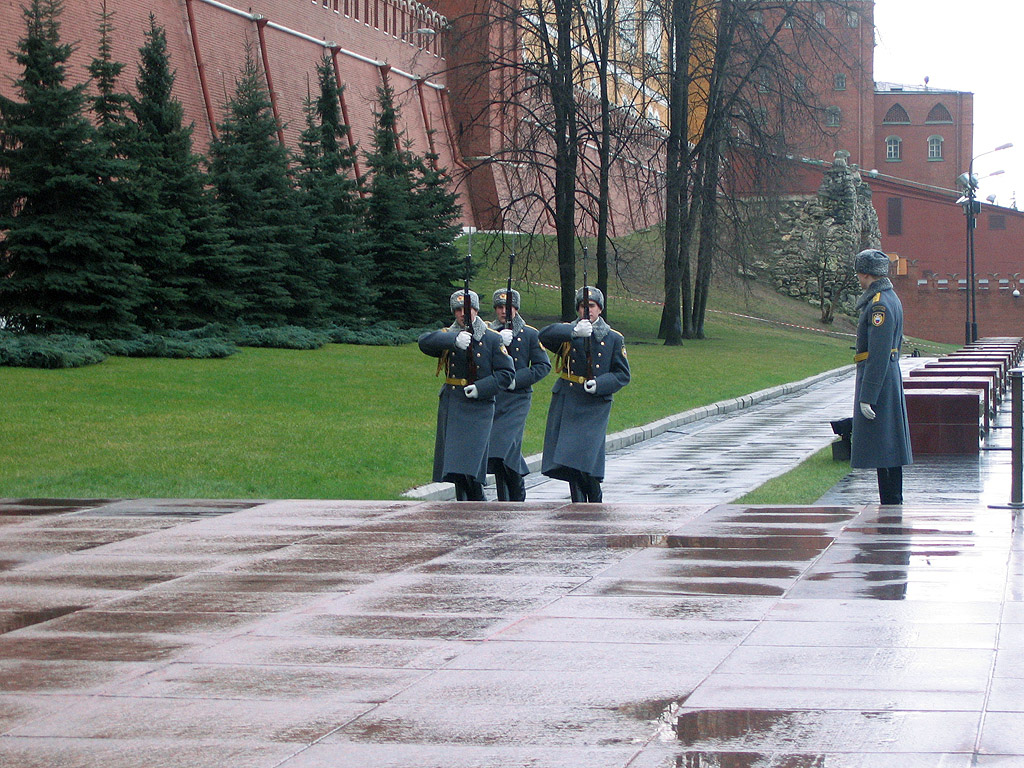 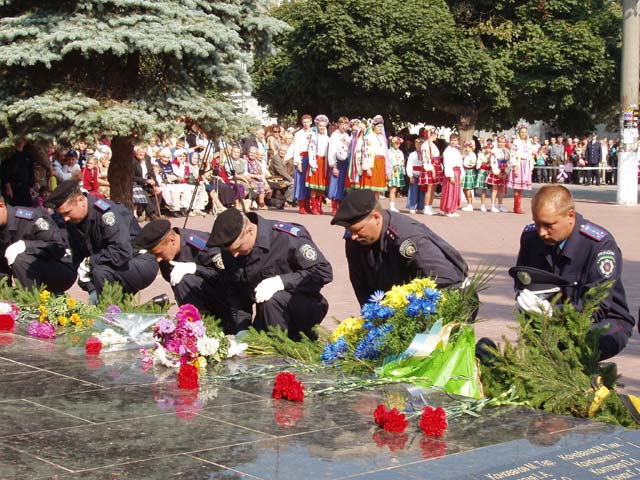 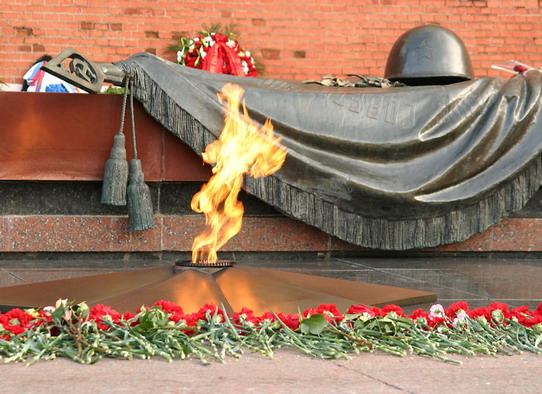 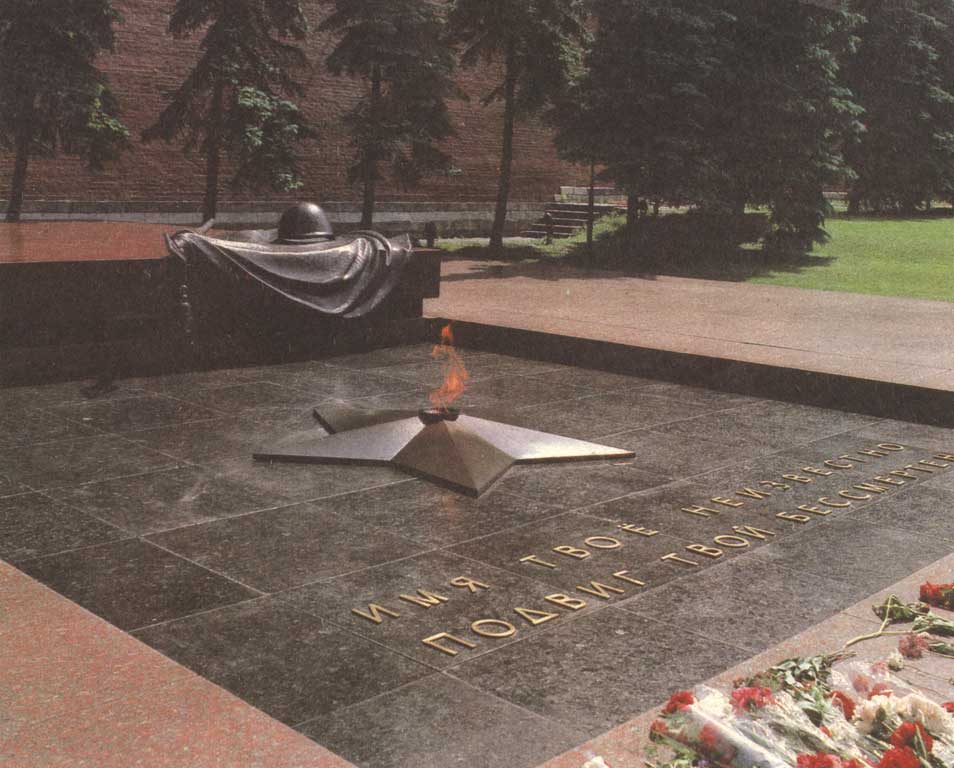 Строительство укреплений.
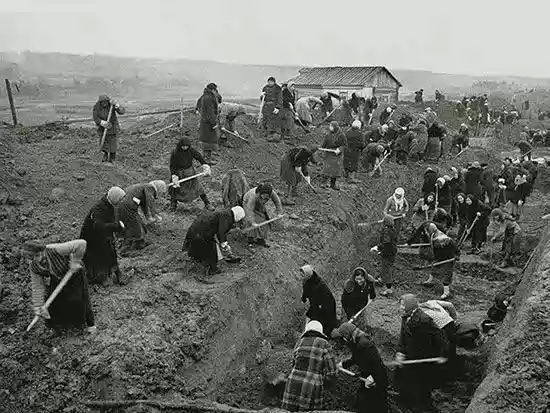 По врагу — огонь!
По врагу — огонь!
Изготовление деталей для снарядов на оборонном заводе. Москва.
Отправка на фронт воинских частей
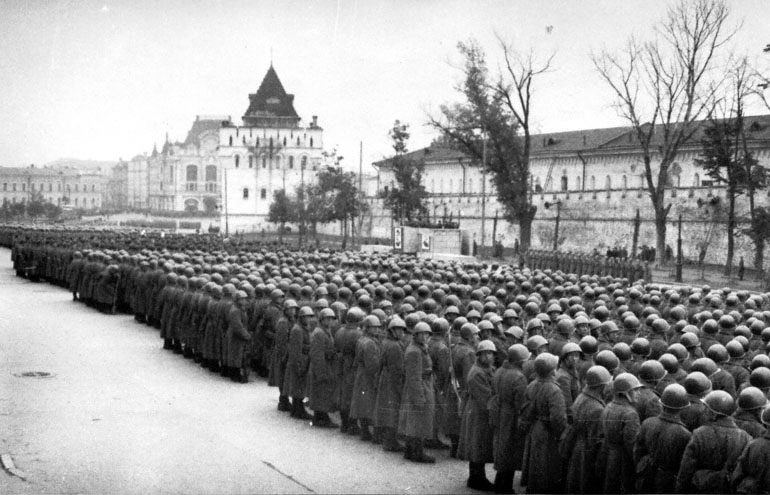 Стоять насмерть!
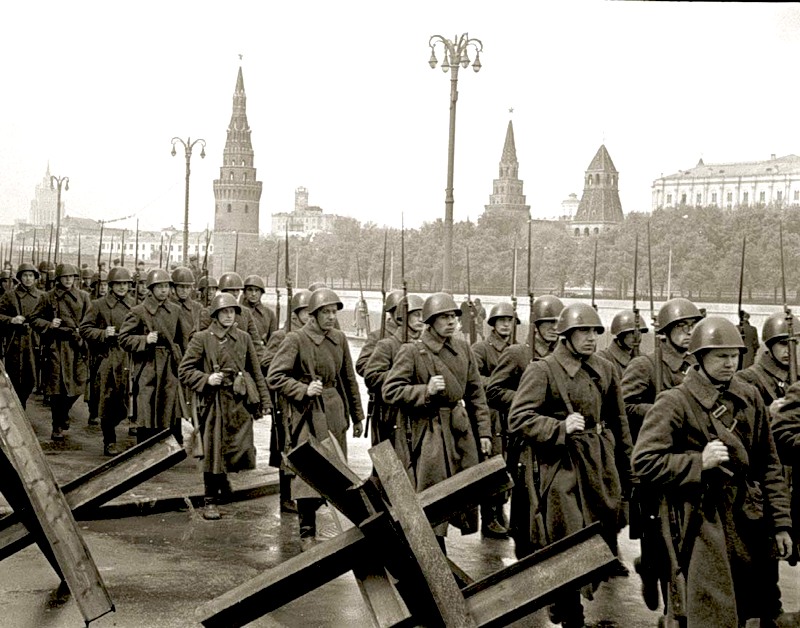 Битва за Москву
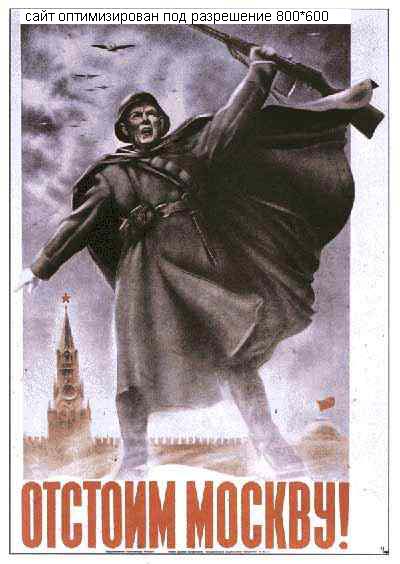 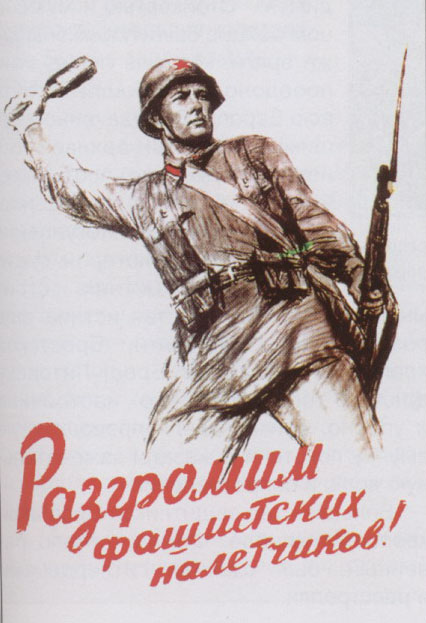 [Speaker Notes: 7]
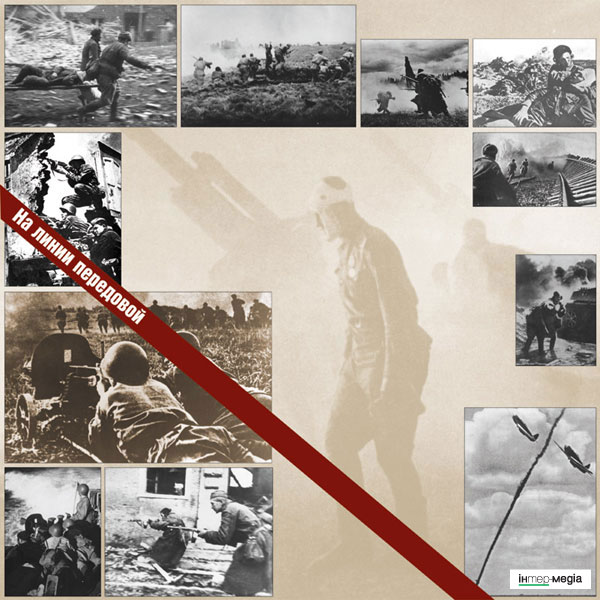 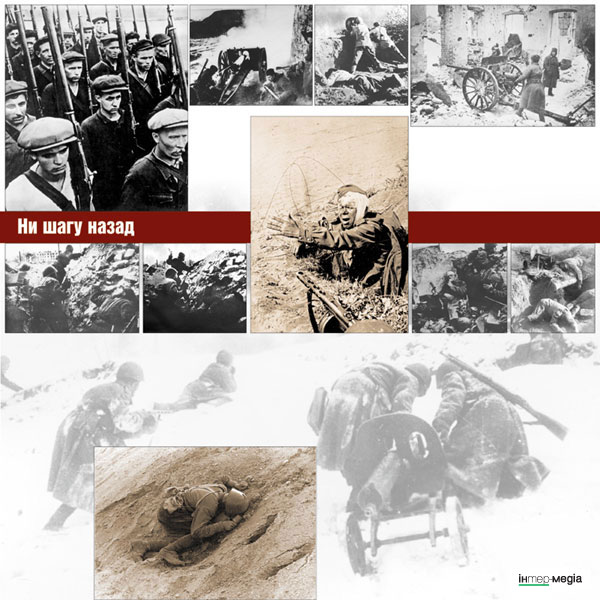 Памятник подольским курсантам .Московская область.
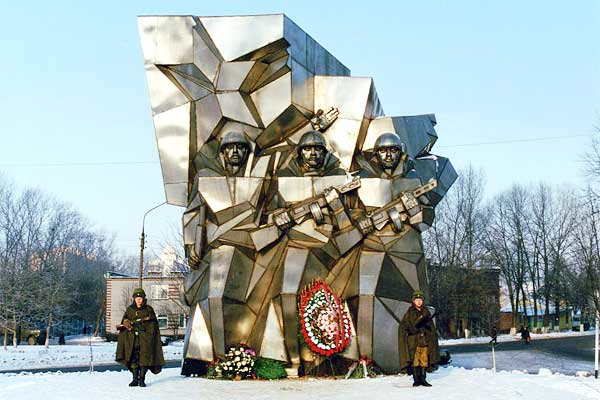 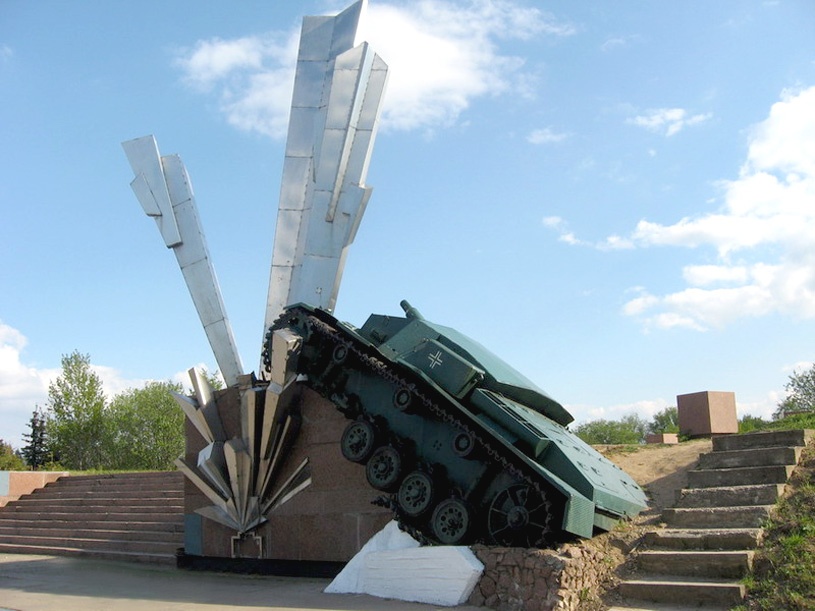 «Взрыв». Мемориал 11 саперам в Волоколамске
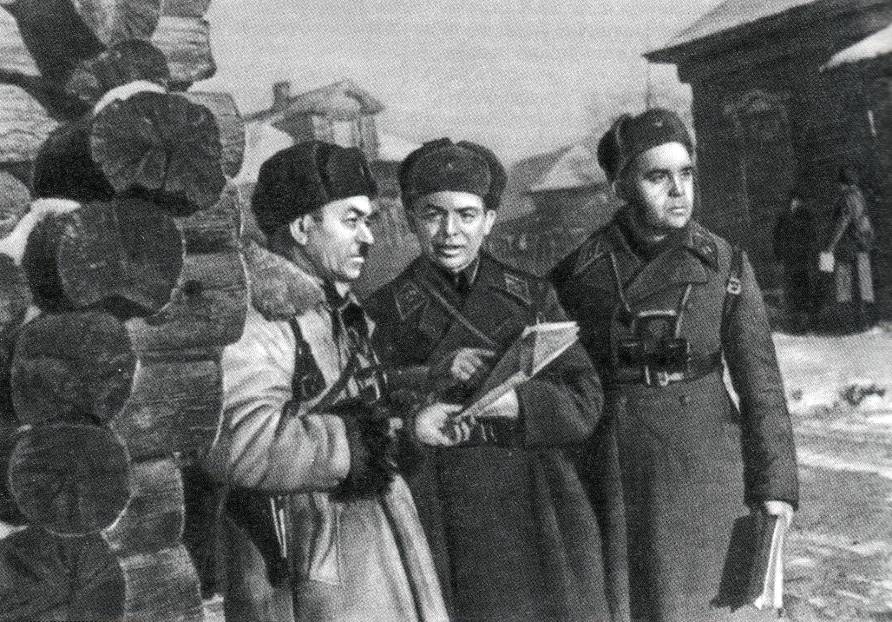 Генерал-майор И.В.Панфилов (слева) с командирами штаба дивизии
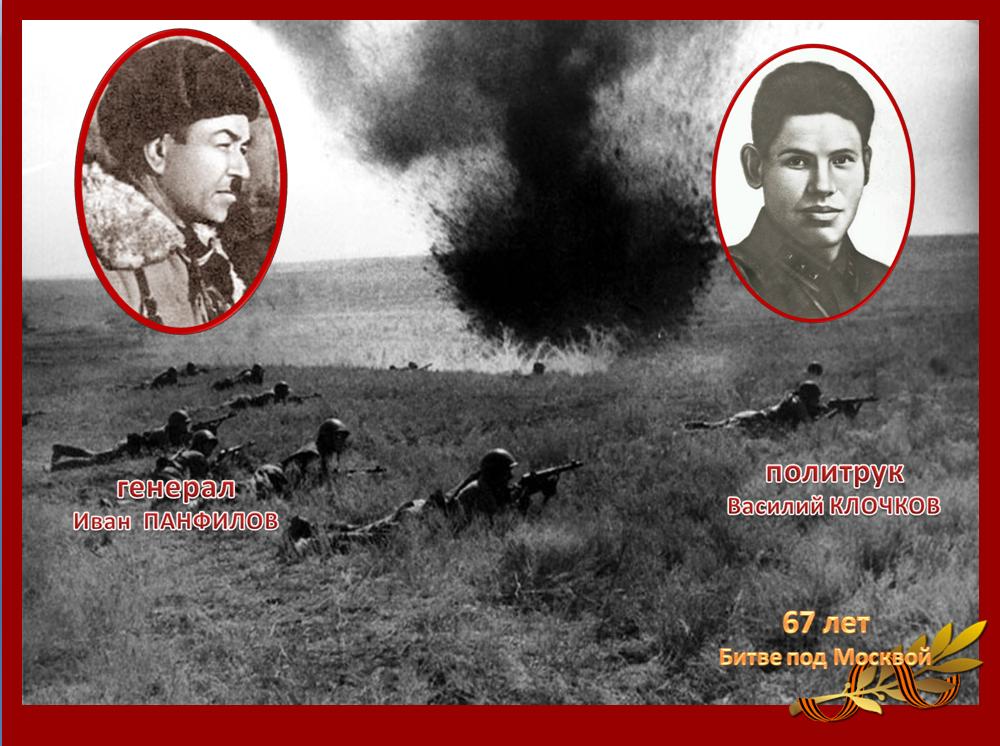 Мемориал Виктора Талалихина - лётчика, Героя Советского Союза, первым совершившего ночной таран. Московская область, Подольский район, Варшавское шоссе, 43-й км, пос. Кузнечики
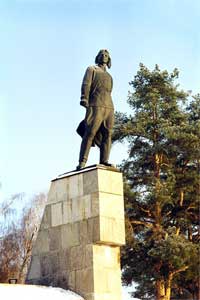 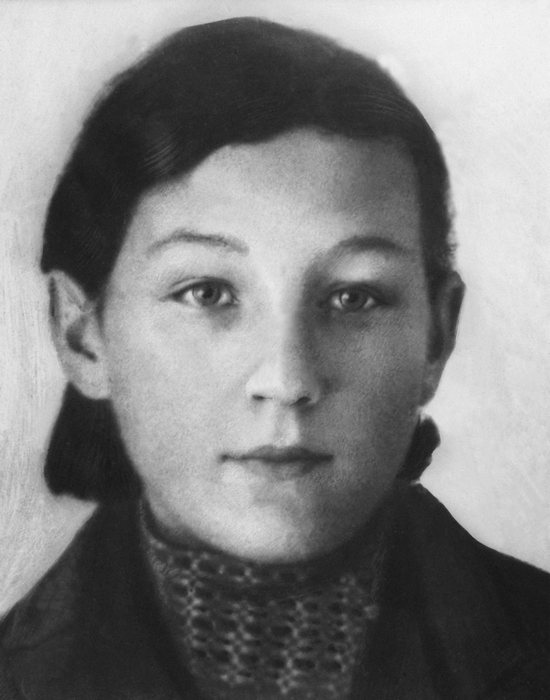 Зоя Анатольевна Космодемьянская
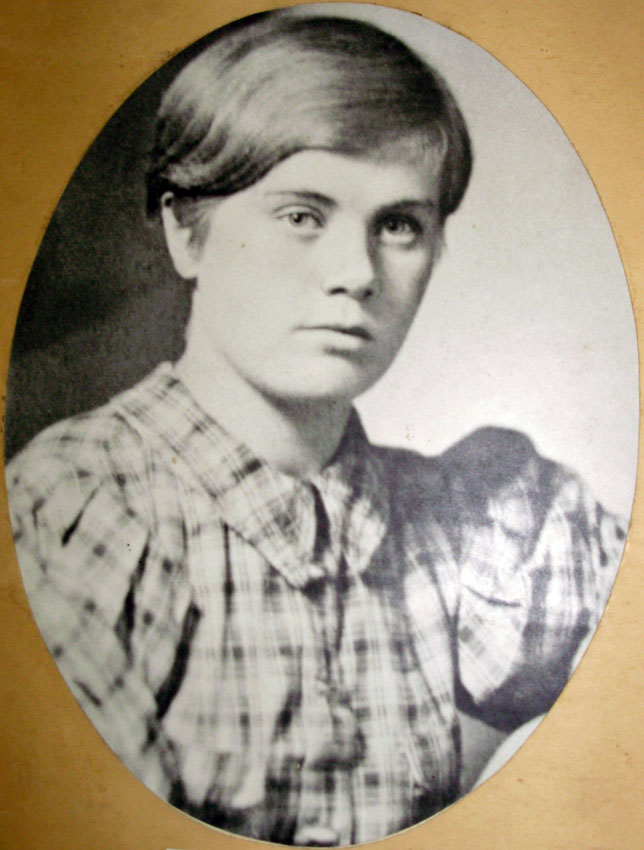 Вера Волошина
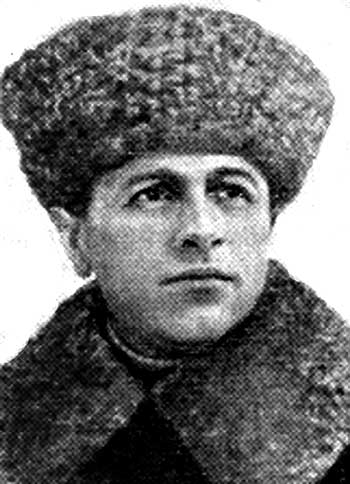 Лев Михайлович Доватор
Кавалеристы 2-го гвардейского кавалерийского корпуса генерал-майора Доватора Л.М. направляются на передовые позиции
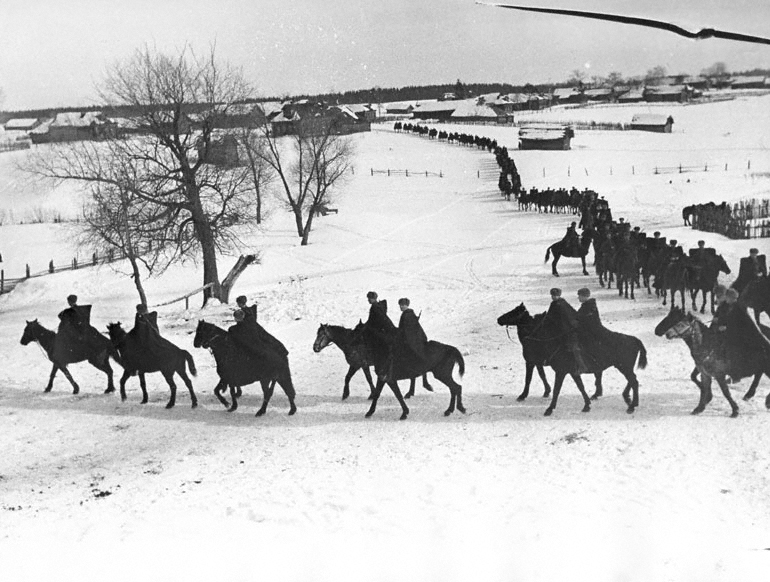 Служили два товарища…
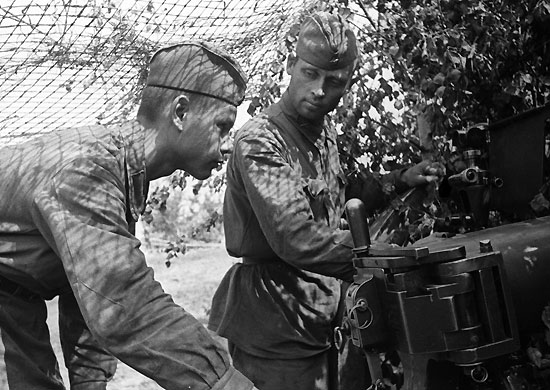 Вот пуля пролетела и ага…
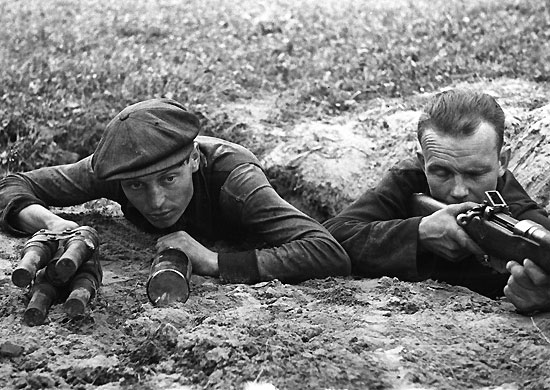 Вот пуля пролетела и товарищ мой упал
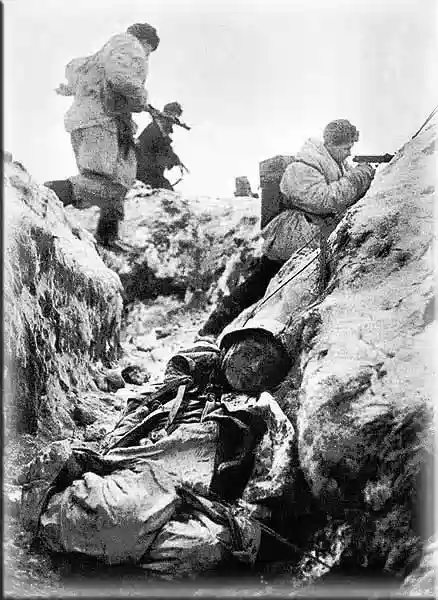 Служили два товарища.
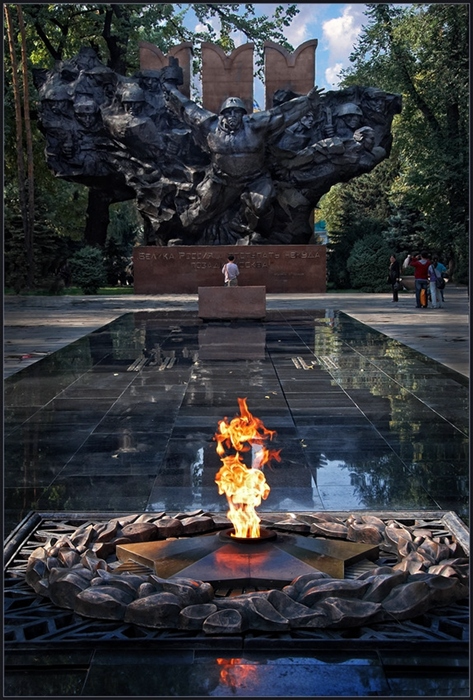 Слава ветеранам защитившим Москву!
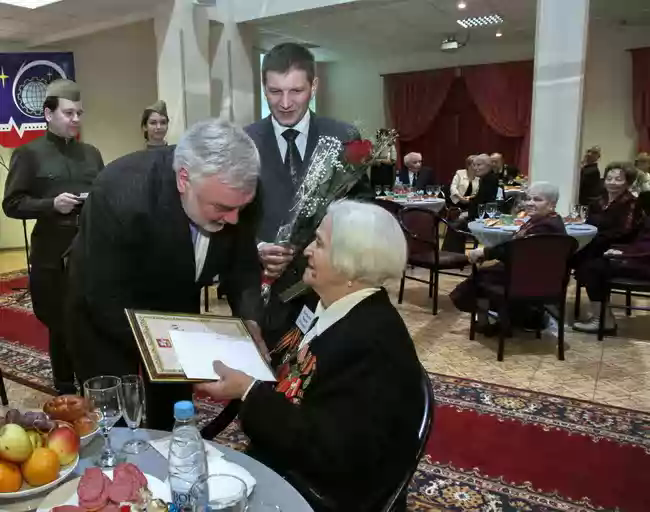 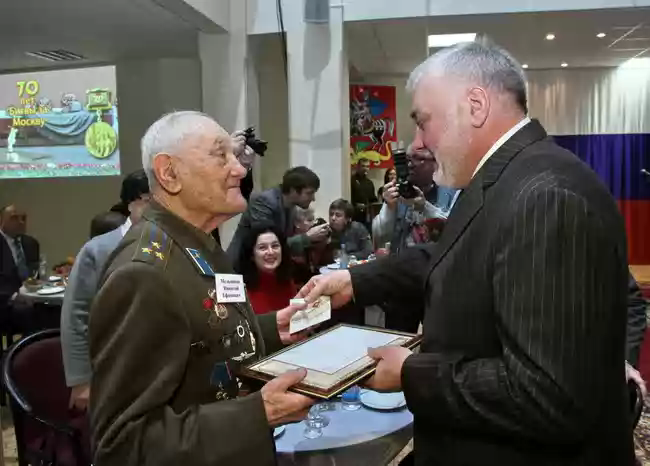 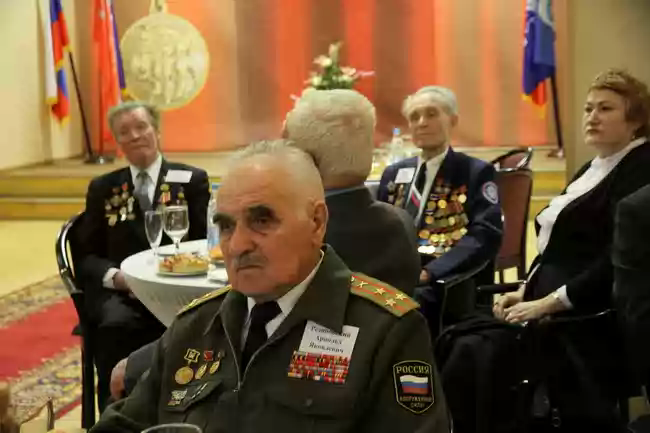 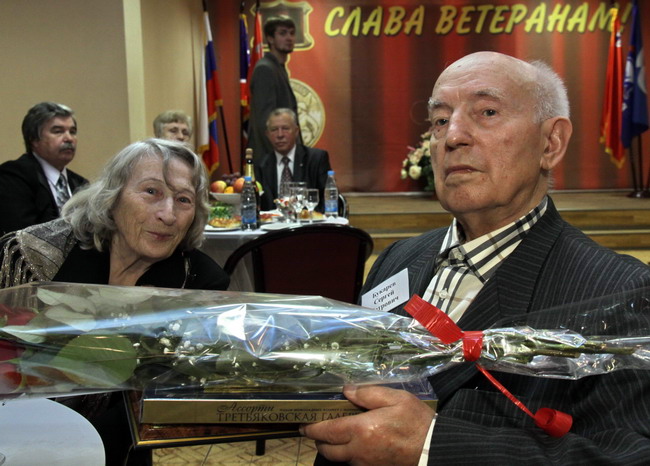 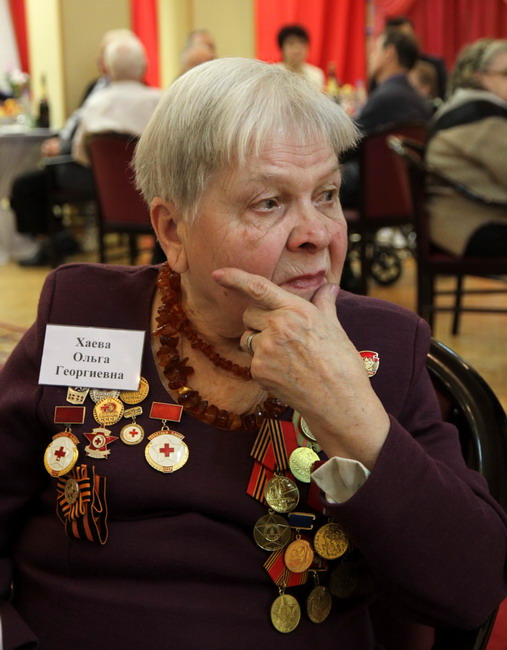 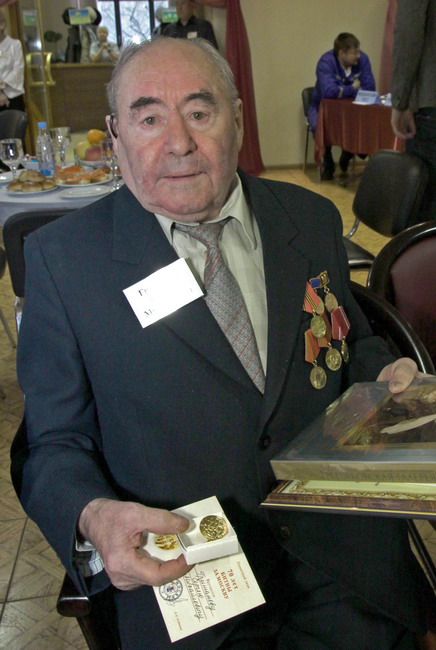 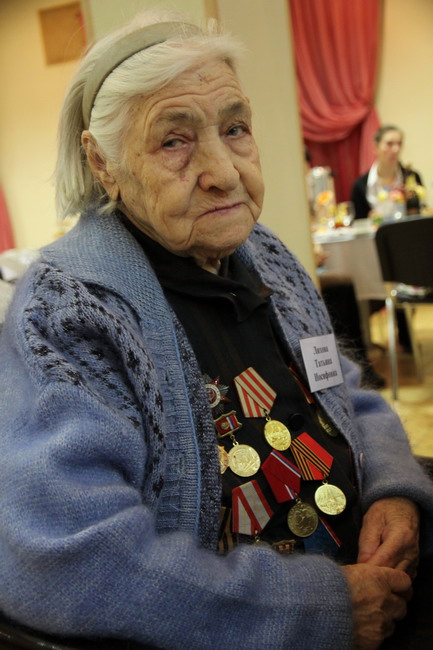 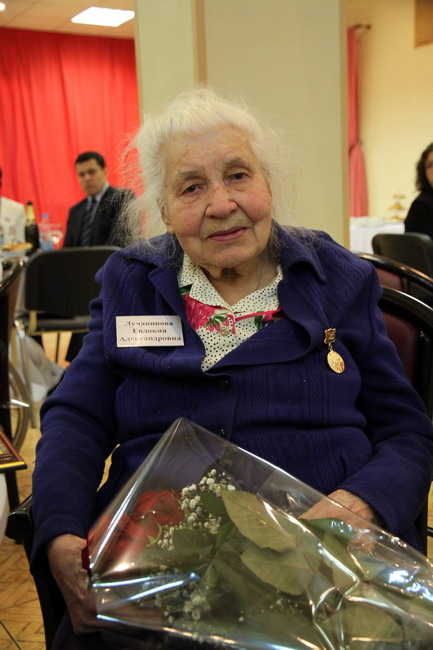 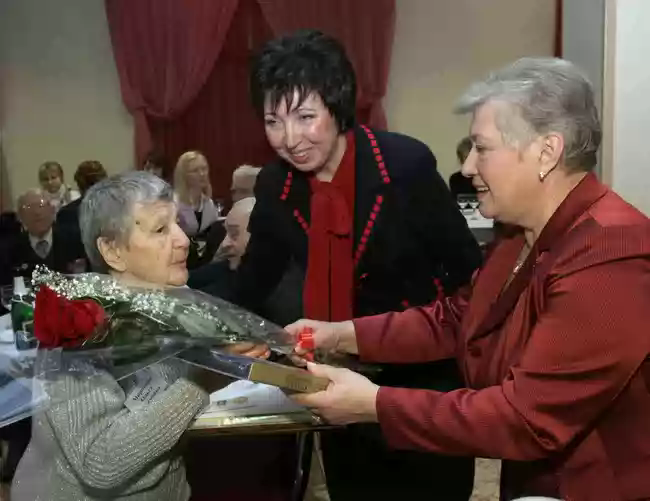 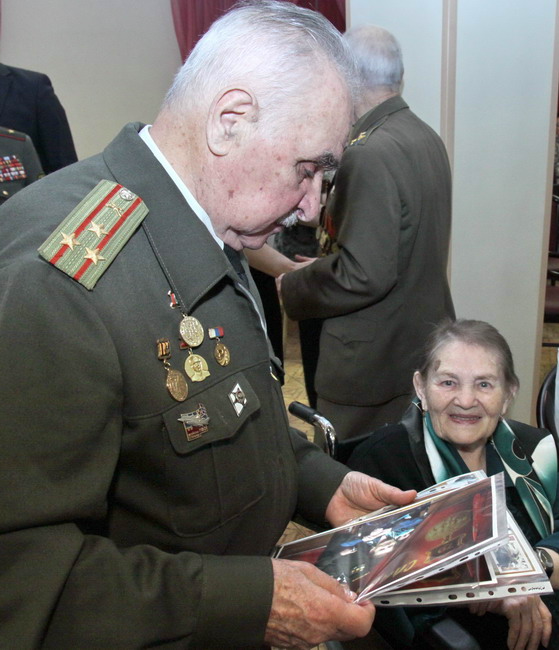 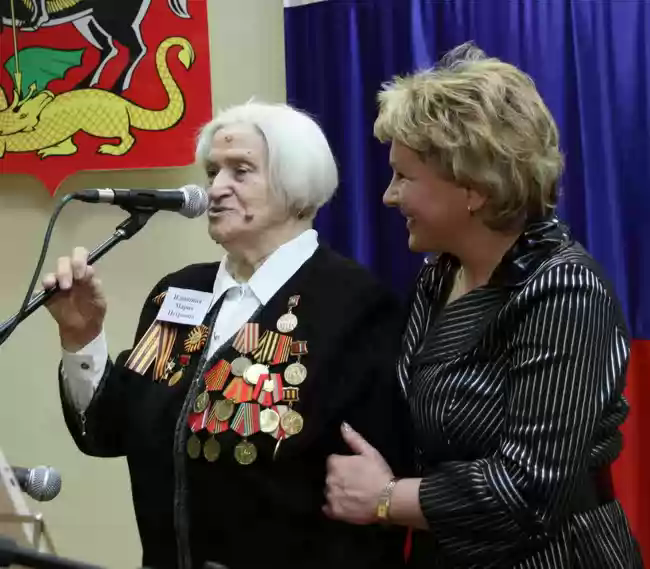 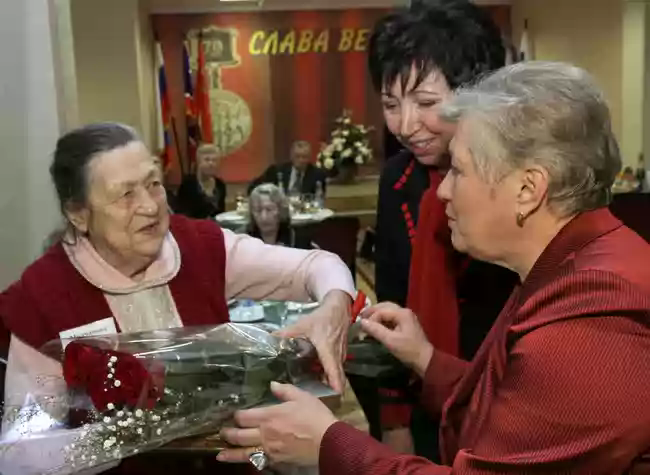 Командующие Московской битвой
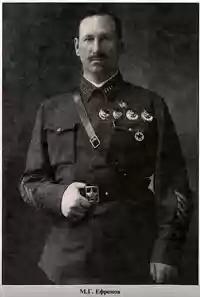 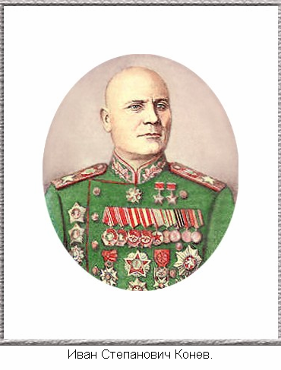 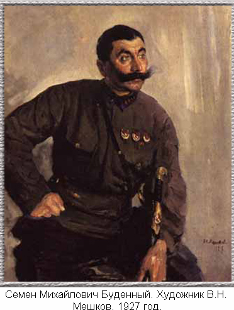 Ефремов М.Г.                                Конев И.С.
Будённый С.М.
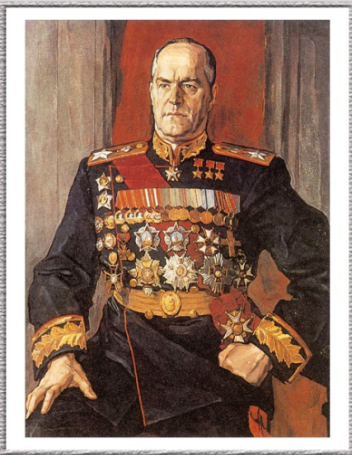 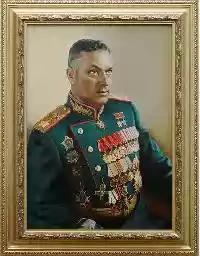 Жуков Г.К.                                  Рокоссовский К.К.
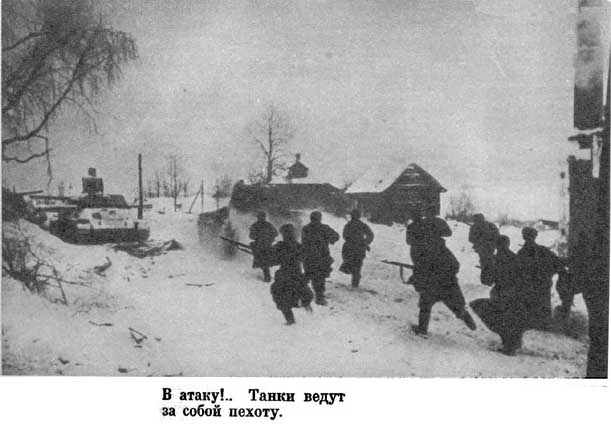 Партизаны перед выходом на боевое задание
Москвичи строят баррикады на Можайском шоссе
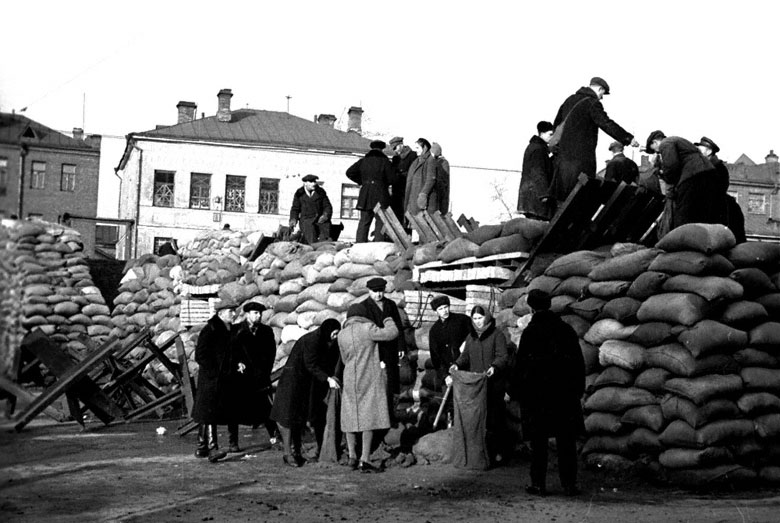 Немецкие солдаты сдаются в плен
Последний шанс остаться в живых
План «Барбаросса»
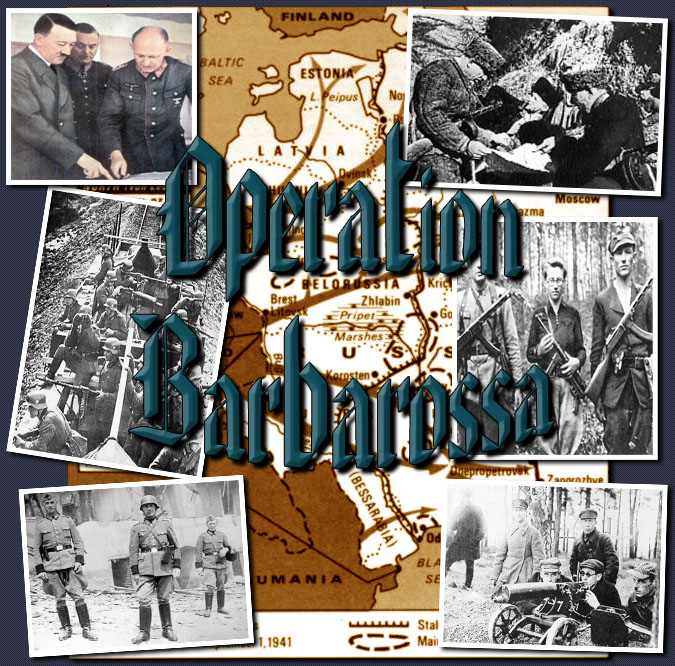 Финал Московской битвы
Разгром немецко-фашистских войск под Москвой
Братская могила
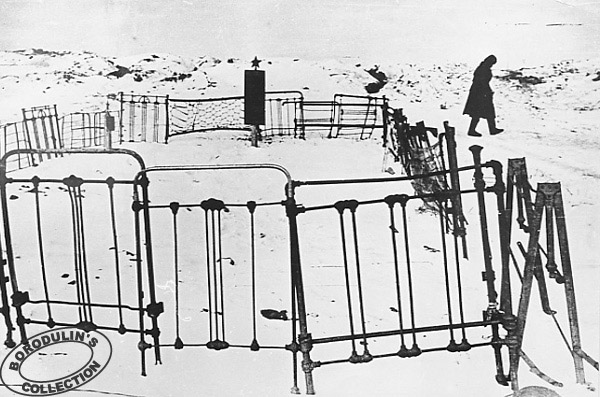 Мемориал Братская могила советских воинов в д.Папивино
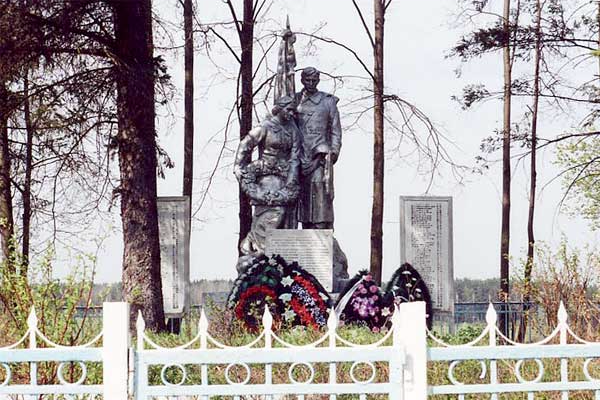 Мемориал Братская могила советских воинов в д. Борозда ,Московская область, Клинский район.
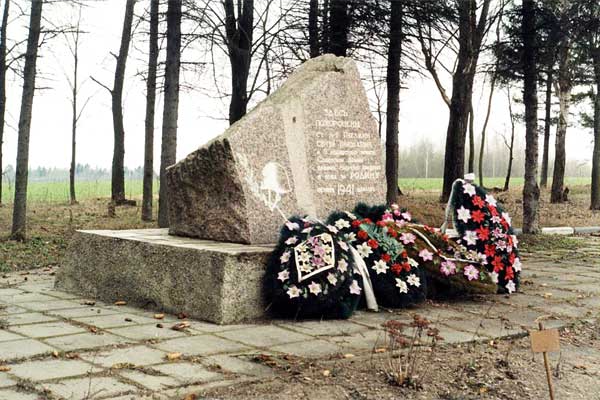 Мемориал Братская могила советских воинов в д.Захарово
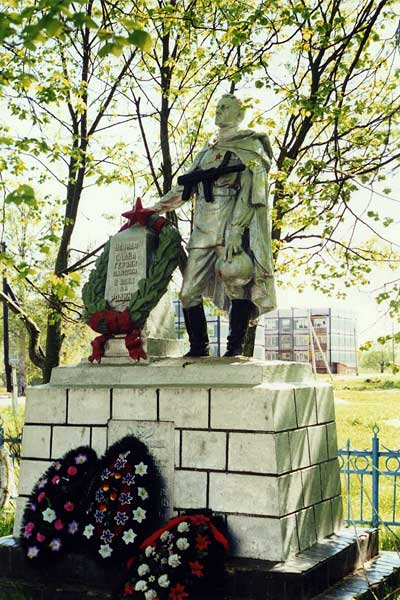 Мемориал на ул. Партизан г. Руза
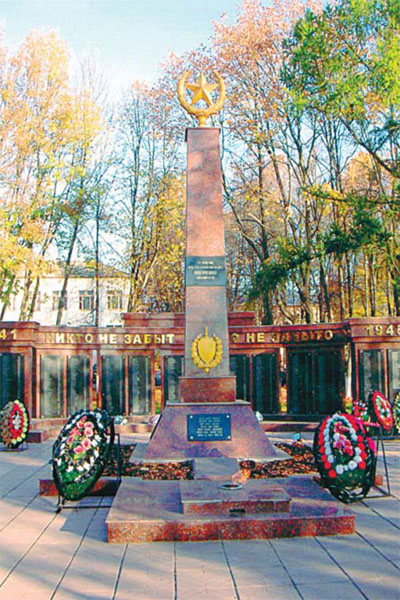 Братская могила в д. Нелидово
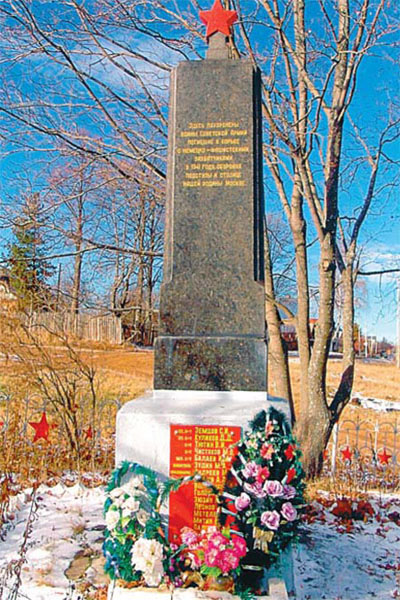 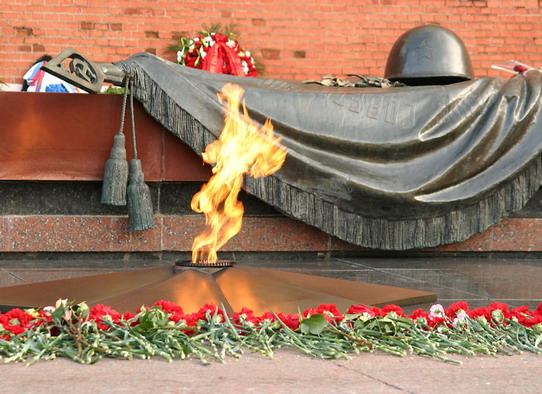 41-й км. Ленинградского шоссе,  Братская могила защитников Москвы 1941-1942г.г
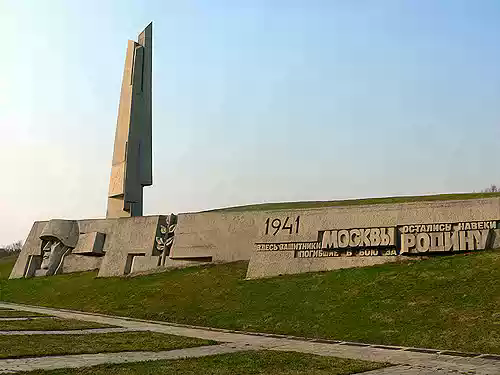 Церемония зажжения Вечного огня на могиле Неизвестного солдата у Кремлевской стены. С факелом – Герой Советского Союза Маресьев А.П.
Здесь замурованы капсулы с землёй городов-героев
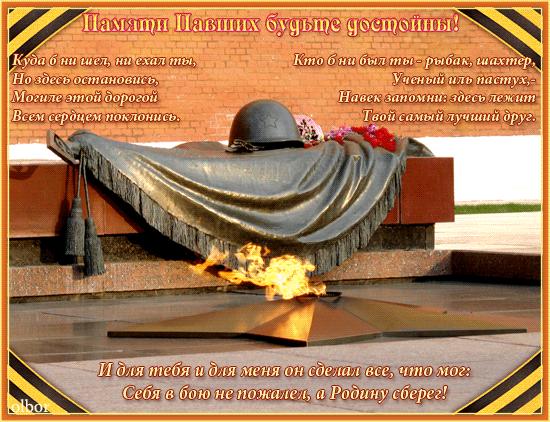 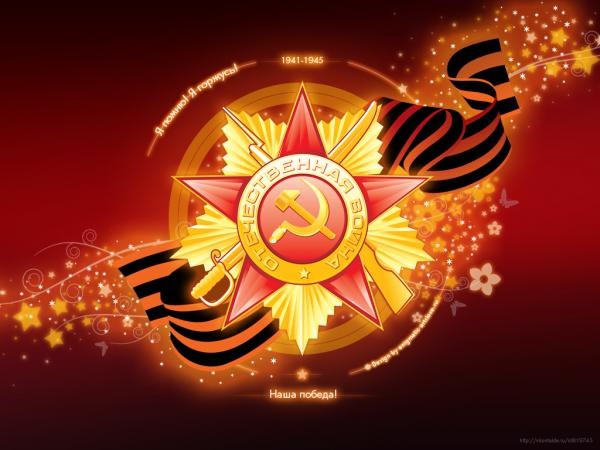 Люди!
Покуда сердца
стучатся,-
ПОМНИТЕ!
Какой ценой
завоевано счастье,-
пожалуйста, помните!
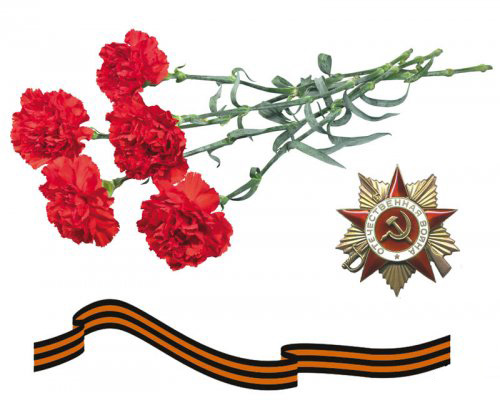